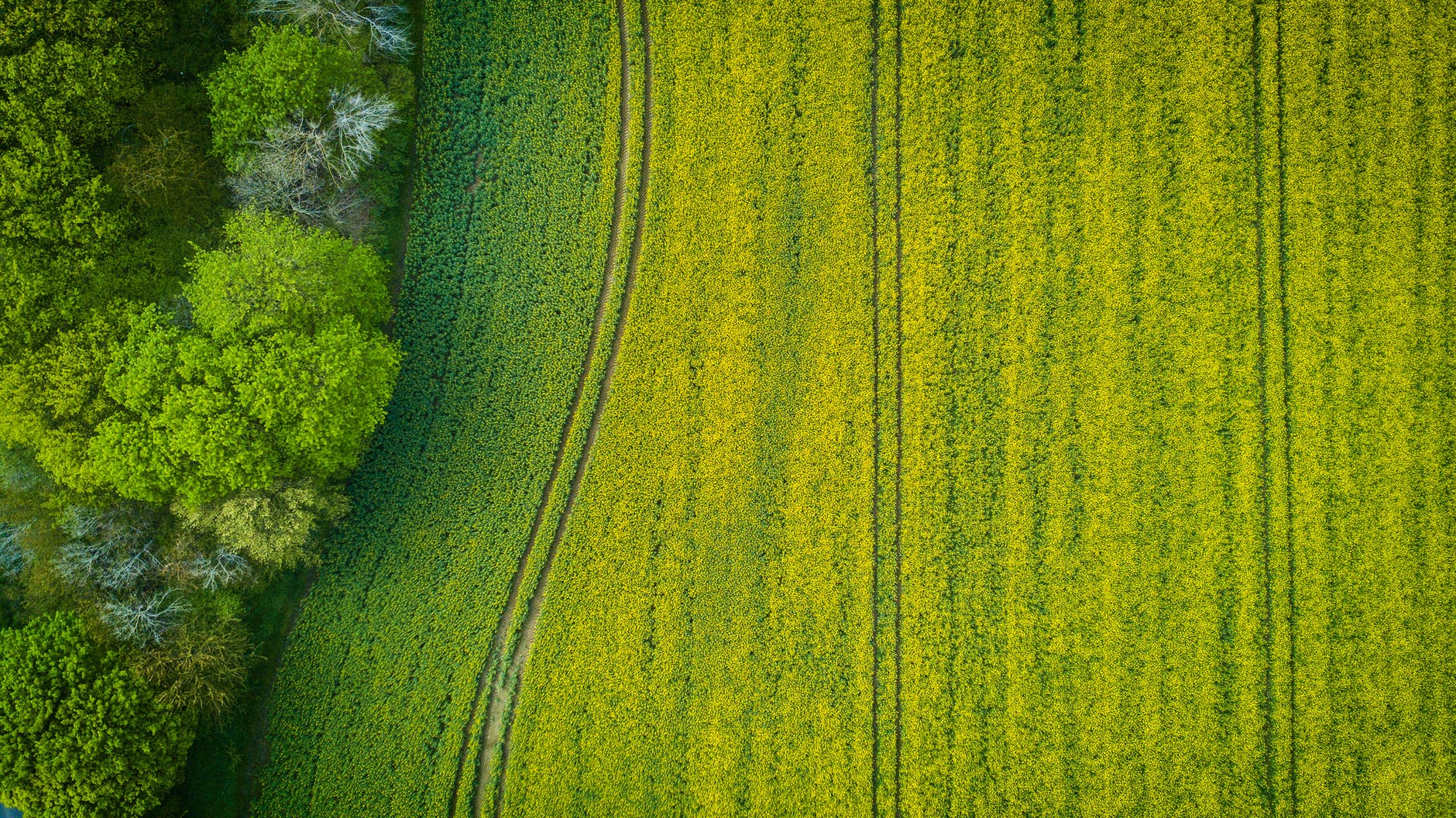 EO-WIDGET 
Building on Sen4CAP
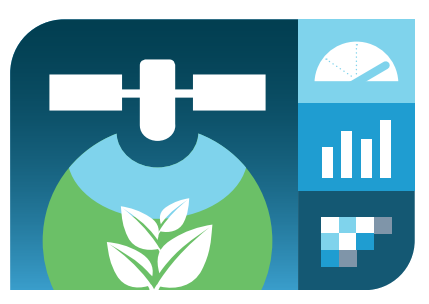 Checks by Monitoring via commodity services/products


EO-WIDGET @ 7th Sen4CAP Webinar
2021.05.18
The Project EO-WIDGET for Evolution and Commercialization of
Satellite information services supporting the CAPChecks by Monitoring System
Widgets
Hosting
Marketplace
Data as a Service
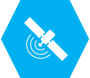 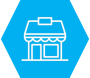 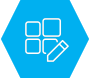 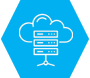 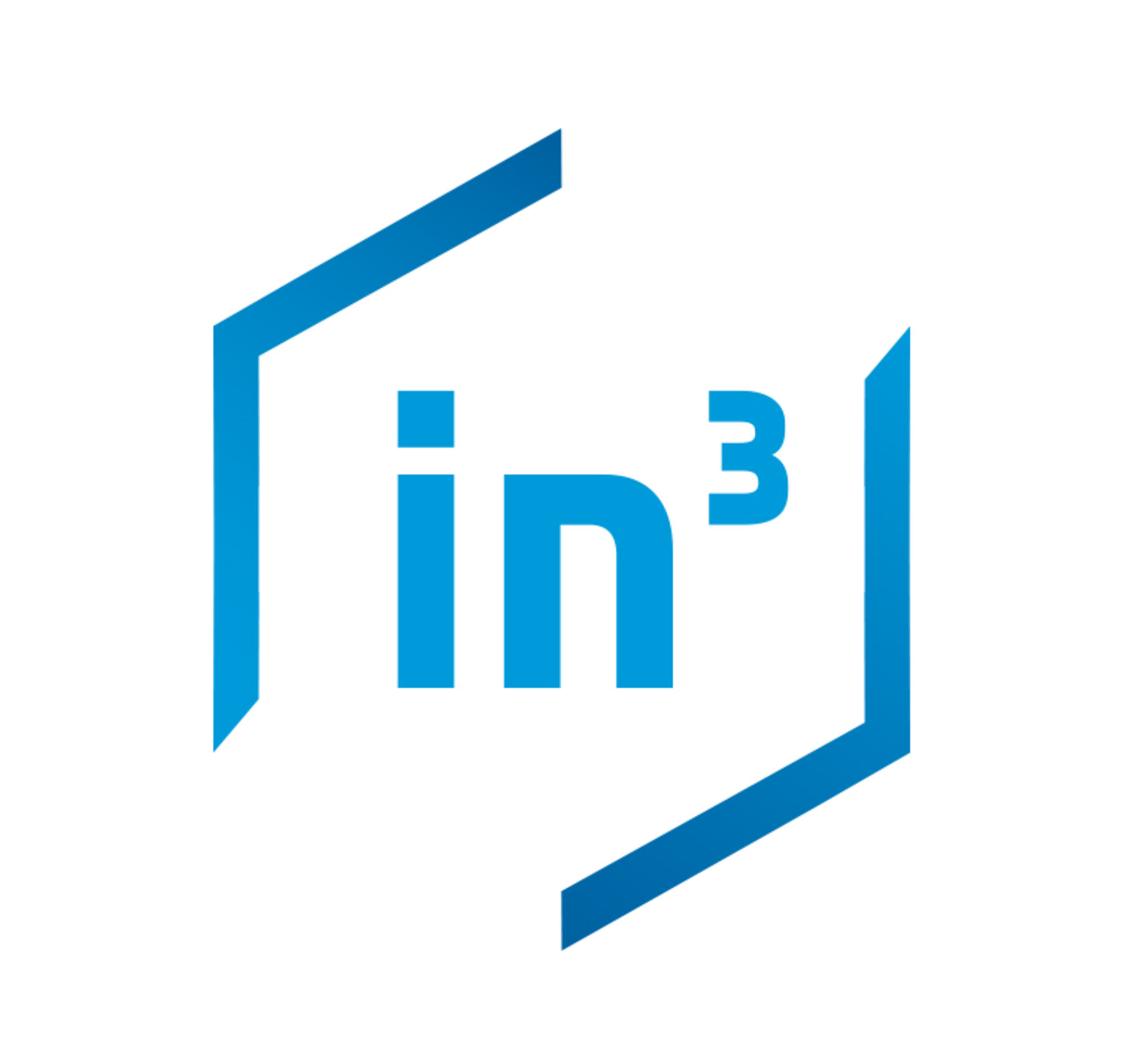 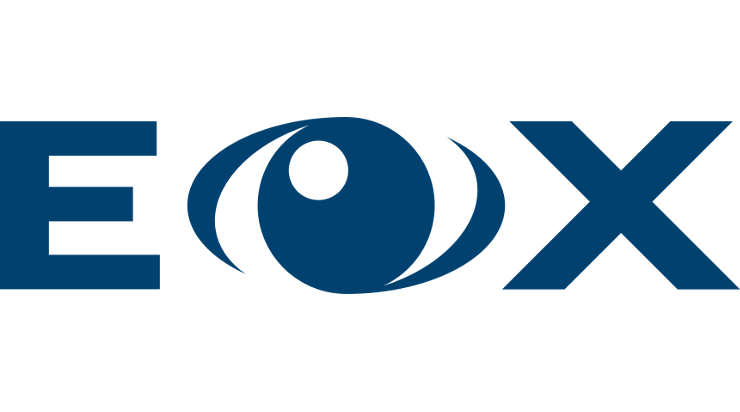 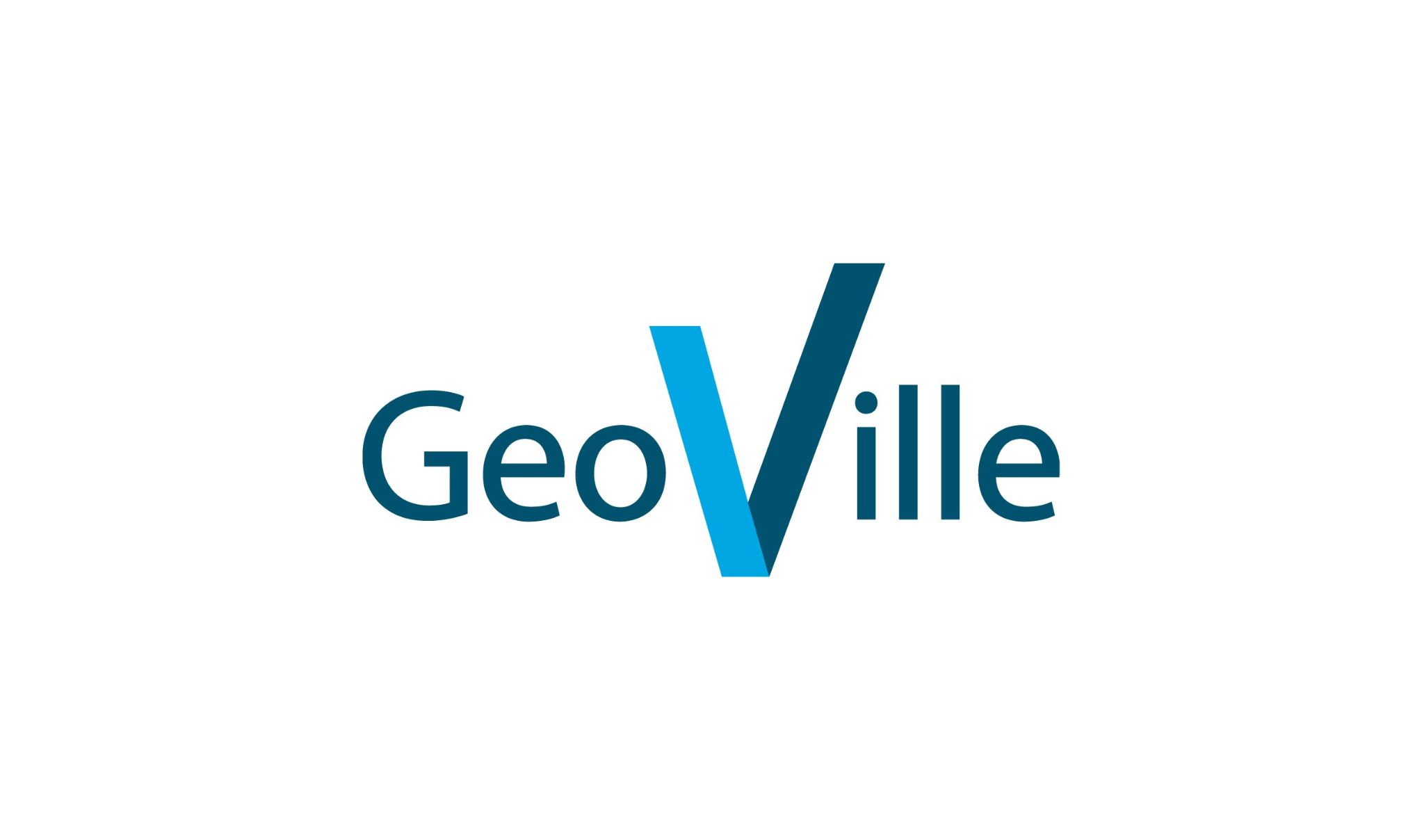 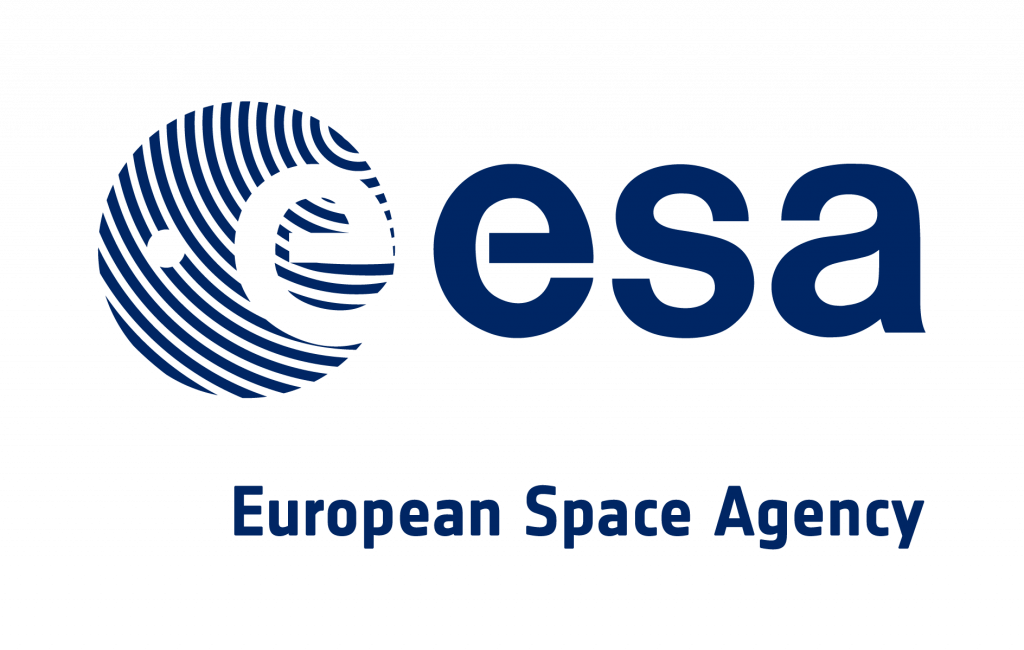 DK
USPs
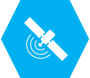 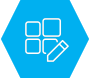 Data as a Service
Widgets
On-demand Managed Services for:
EO satellite data discovery & ingestion 
pre-processing 
generation of signal-based monitoring products 
wall-to-wall, whole season, coverage
Mini-applications for:
visualization of monitoring products (expert judgment)
quality assessments
building of Web Apps
re-use (open source software) and customization
DK
USPs
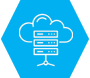 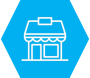 Hosting
Marketplace
Protected cloud workspace - individualized per Paying Agency:
deployment of Apps & tools 
storing of 
declaration data
configurations
monitoring products
Business application:
catalogue of vendor offerings
self-service quote generation
subscription activation
billing management online
production progress monitoring
GT
Product catalogue
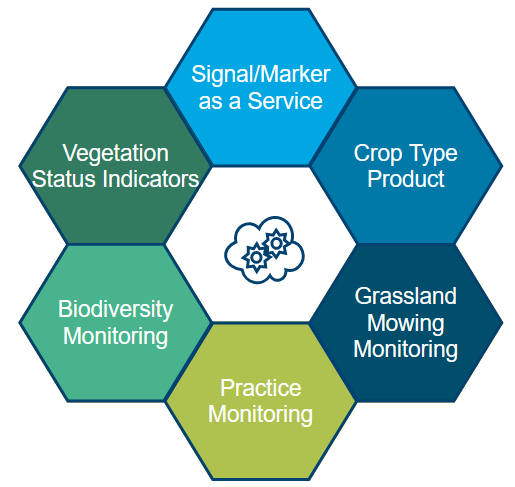 Signal-based Monitoring Products

The initial set of data products (Data as a Service) is build on the foundation of Sen4CAP Algorithms and specifications.
Signal/Marker as a Service
Vegetation Status indicator
Cultivated Crop Type Map
Grassland Monitoring
Agricultural Practice Monitoring - summarizing individual services for:
Harvest Detection
Fallow Land Detection
Catch Crop / Nitrogen Fixing Crop
Permanent green cover
and similar
Strong focus is on continued product development - > Sen4CAP Plus
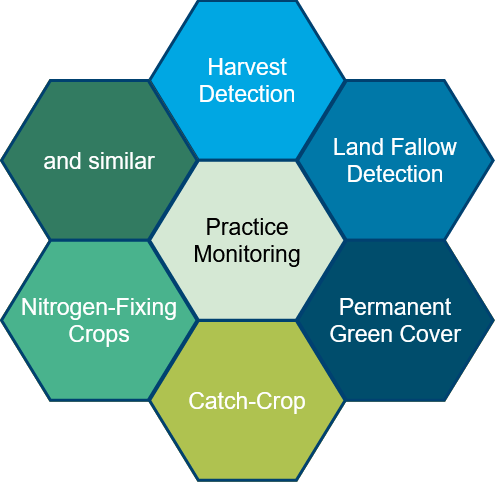 DK
From a tool to a service
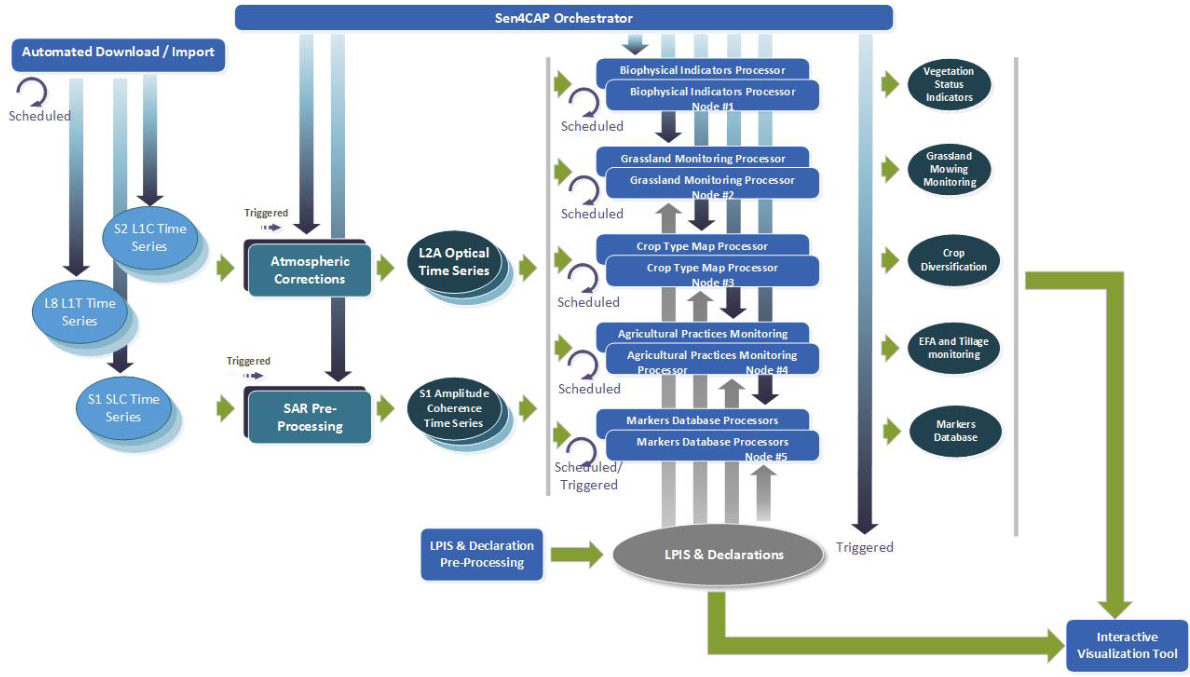 From a tool to a service
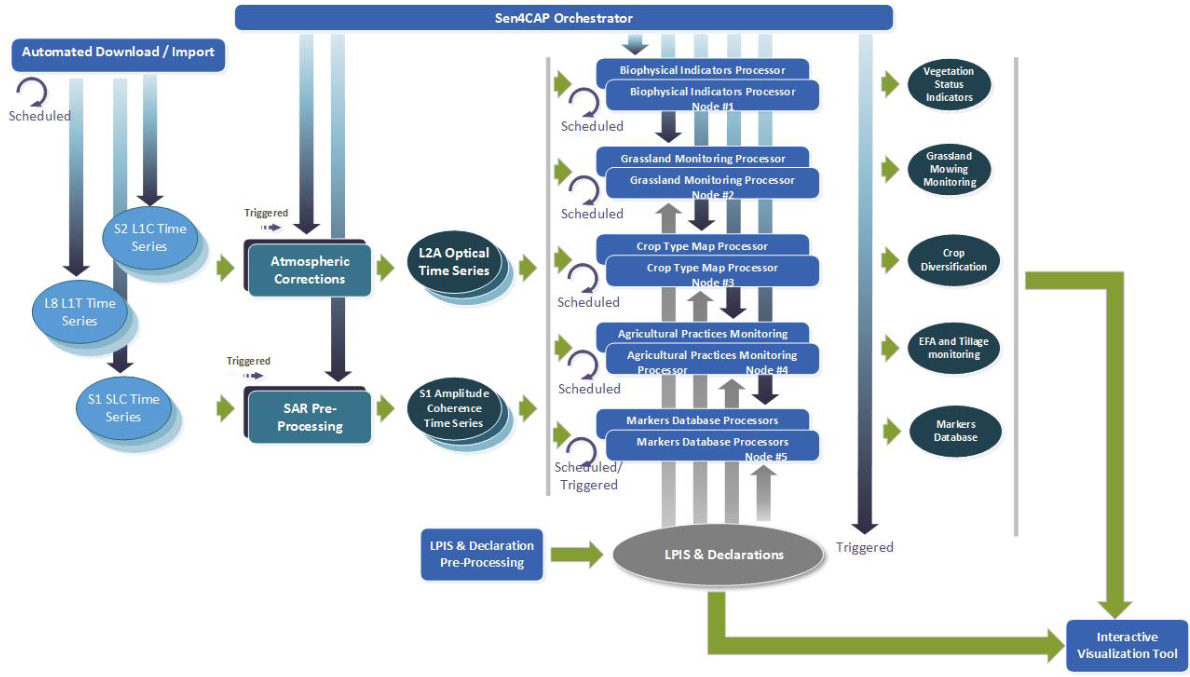 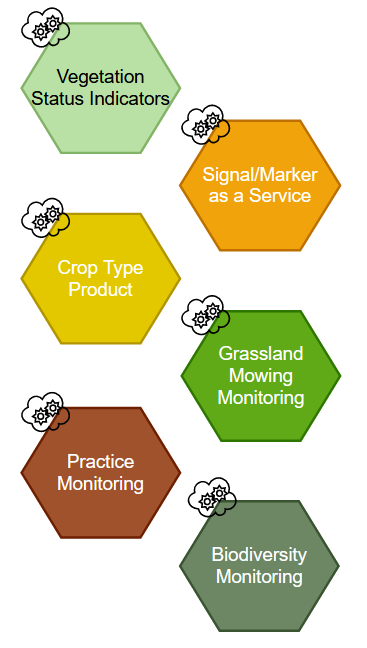 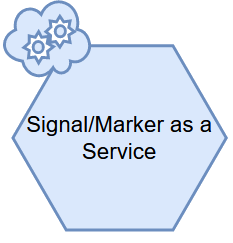 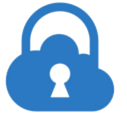 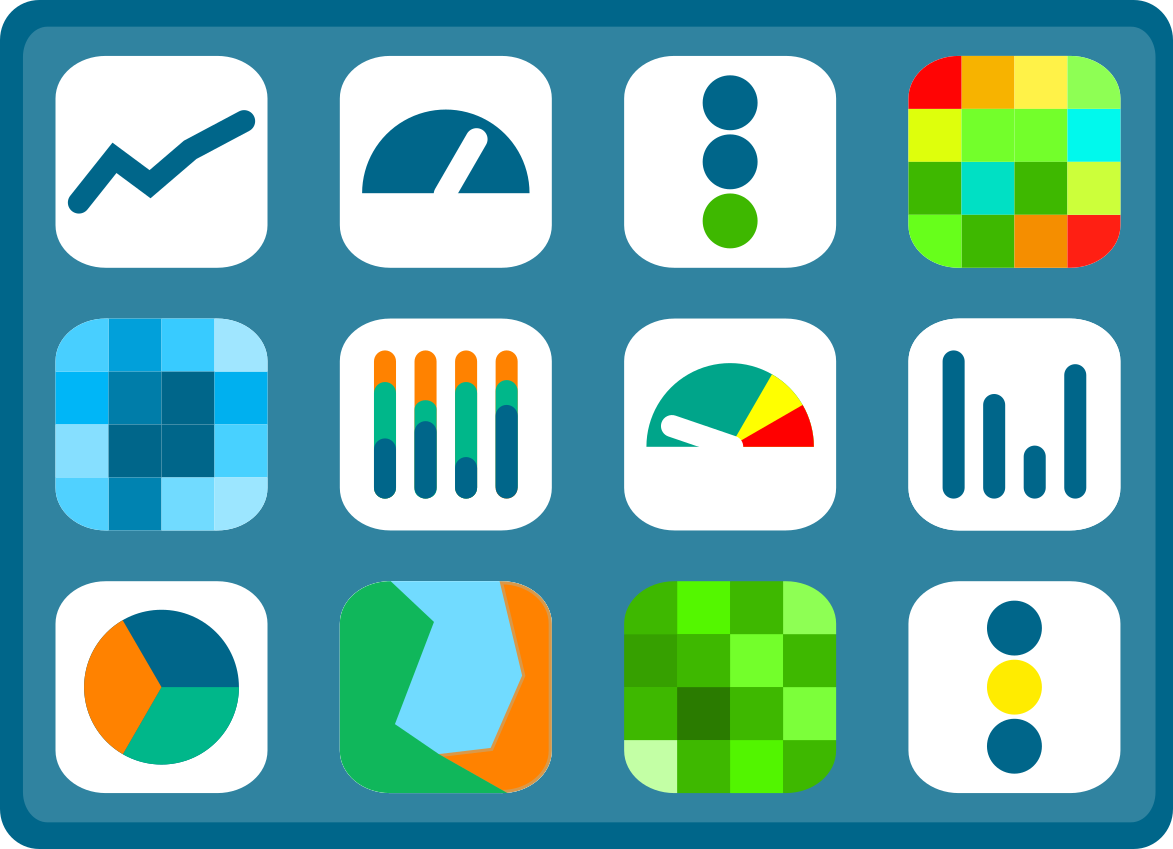 LPIS & Declaration Management
From a tool to a service
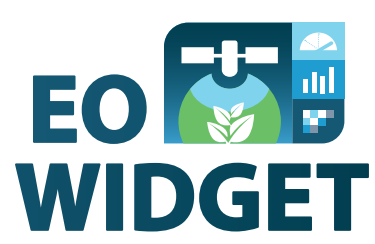 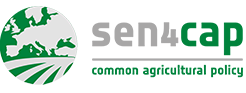 Managed IT-Service
Automated, monitored delivery of ready to use signal/makers
Not limited to Sentinel-1 and S2 (e.g. Planet, Kappazeta)
Marker specific band combinations, indexes - cloud free coverages for dedicate time periods
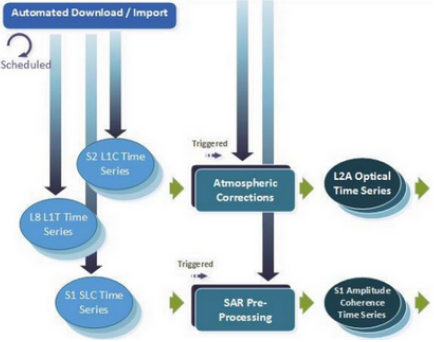 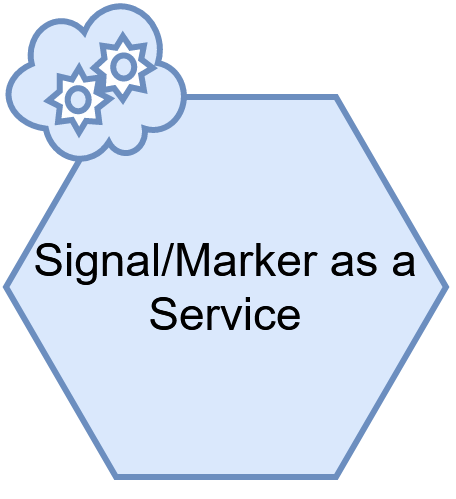 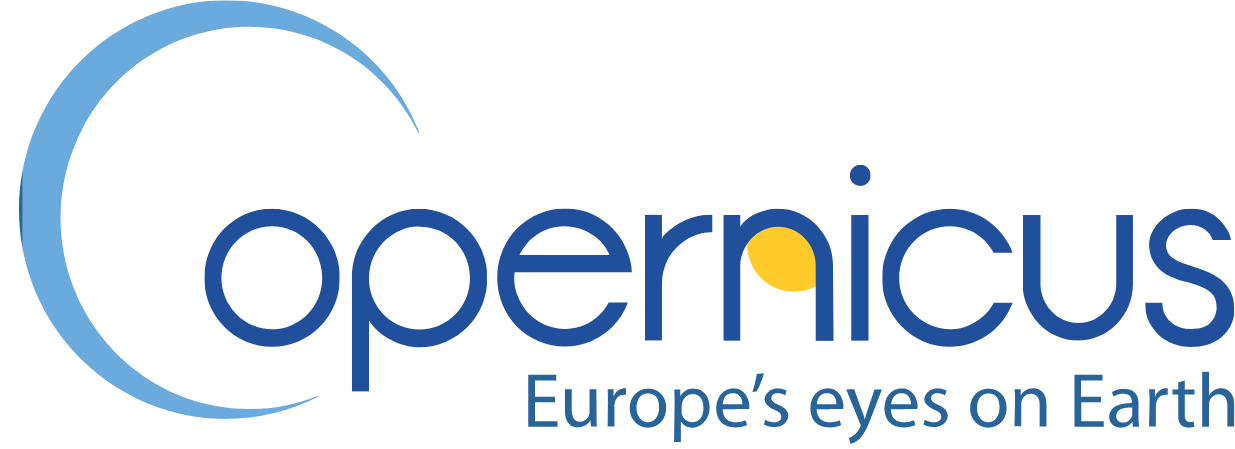 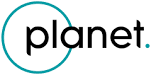 Processing on premise
Data as a Service
DK
From a tool to a service
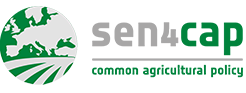 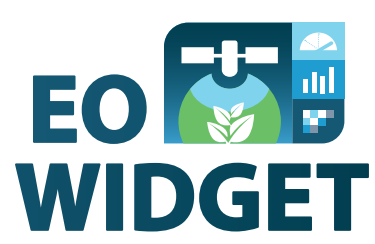 Managed IT-Service
Automated, monitored delivery of ready to use signal/makers
Not limited to Sentinel-1 and 2 (e.g. Planet, Kappazeta)
Marker specific band combinations, indexes - cloud free coverages for dedicate time periods
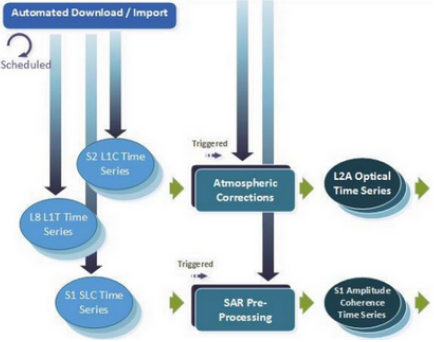 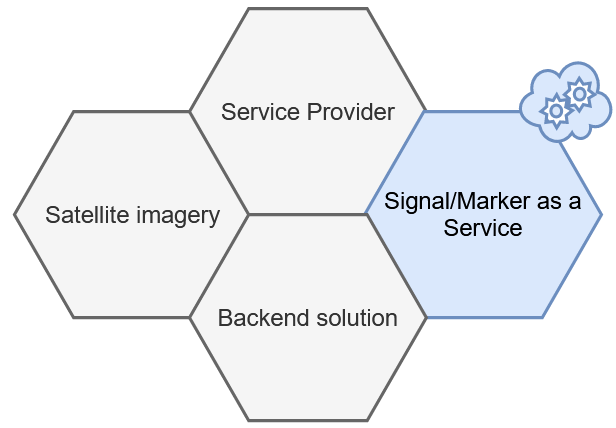 Processing on premise
Data as a Service
DK
Checks by Monitoring (CbM) and Area Monitoring System - as a Service
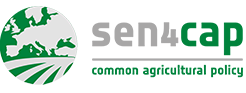 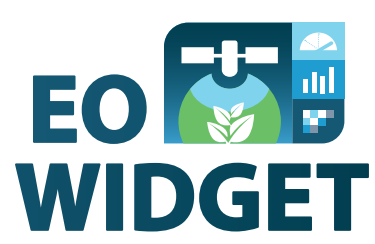 Customer
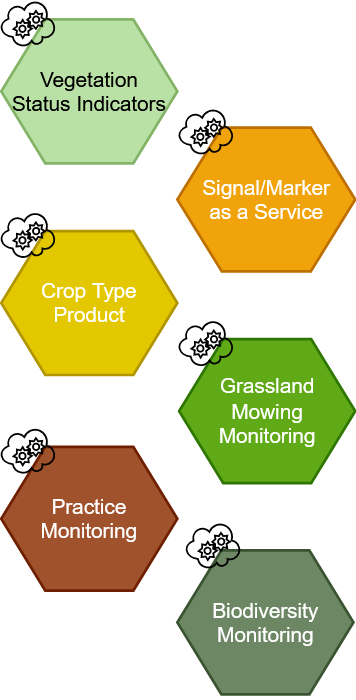 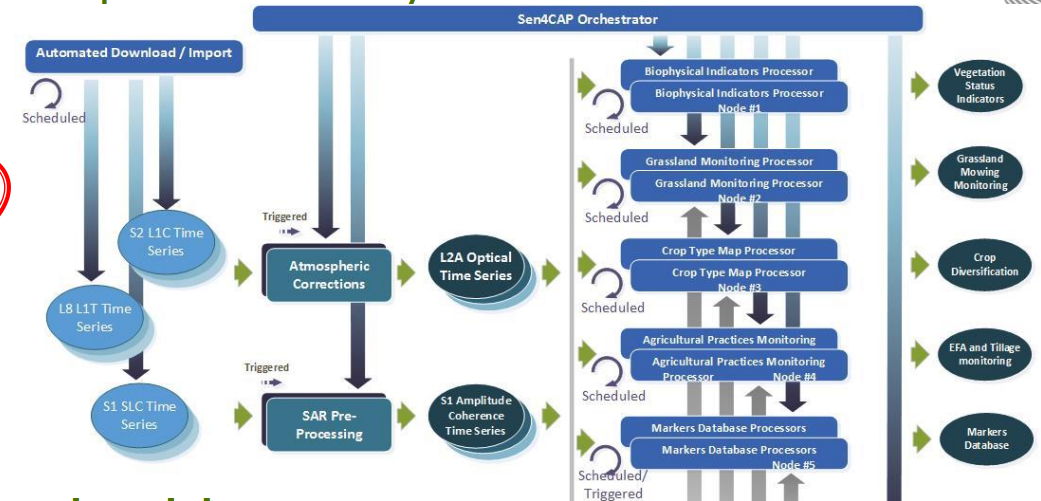 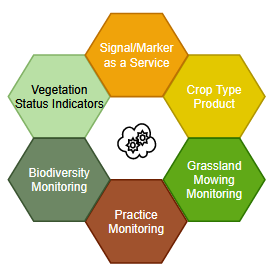 Processing on premise
Data as a Service
CbM - aaS
DK
Checks by Monitoring (CbM) and Area Monitoring System- as a Service
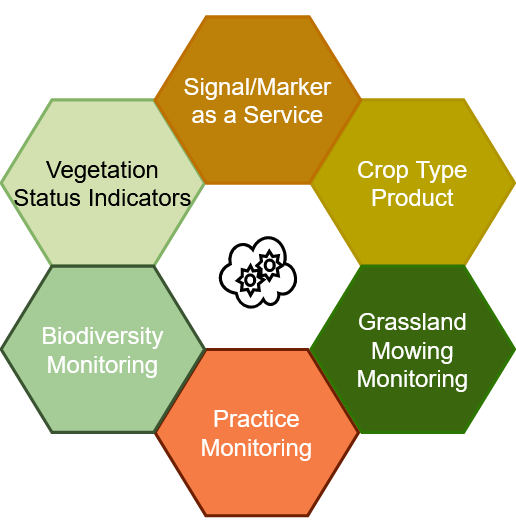 A
Products generated by contractor of choice with local GSAA data and local configuration (or by Paying Agency itself)
Support for specific national regulations
Various data suppliers supported
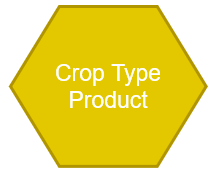 B
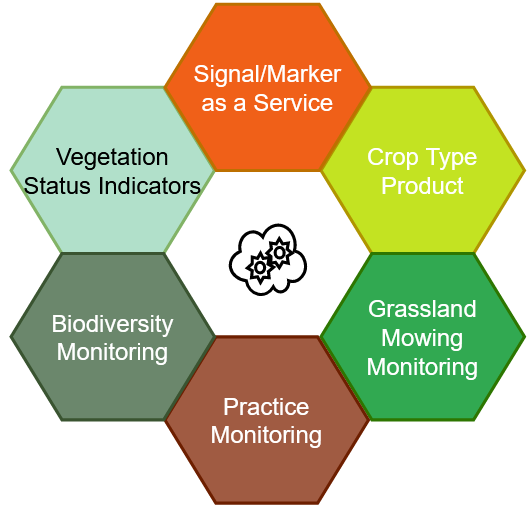 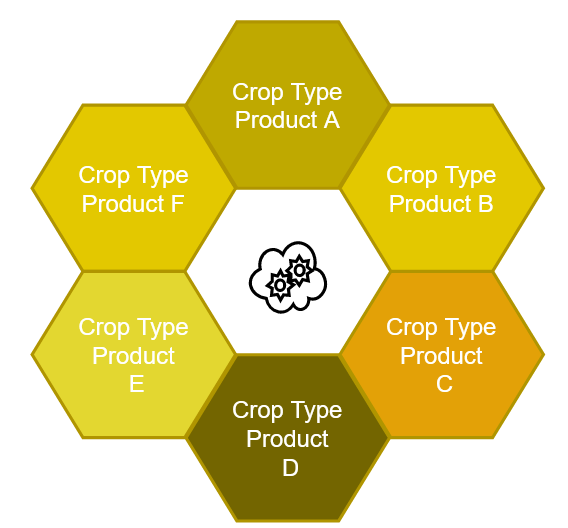 C
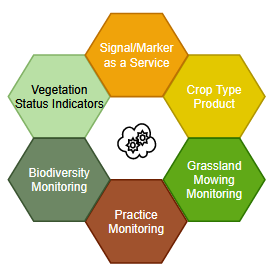 Configuration and Localisation
Flavored products for Paying Agency A, B, C, ...
DK
Service Architecture
EO-Widgets
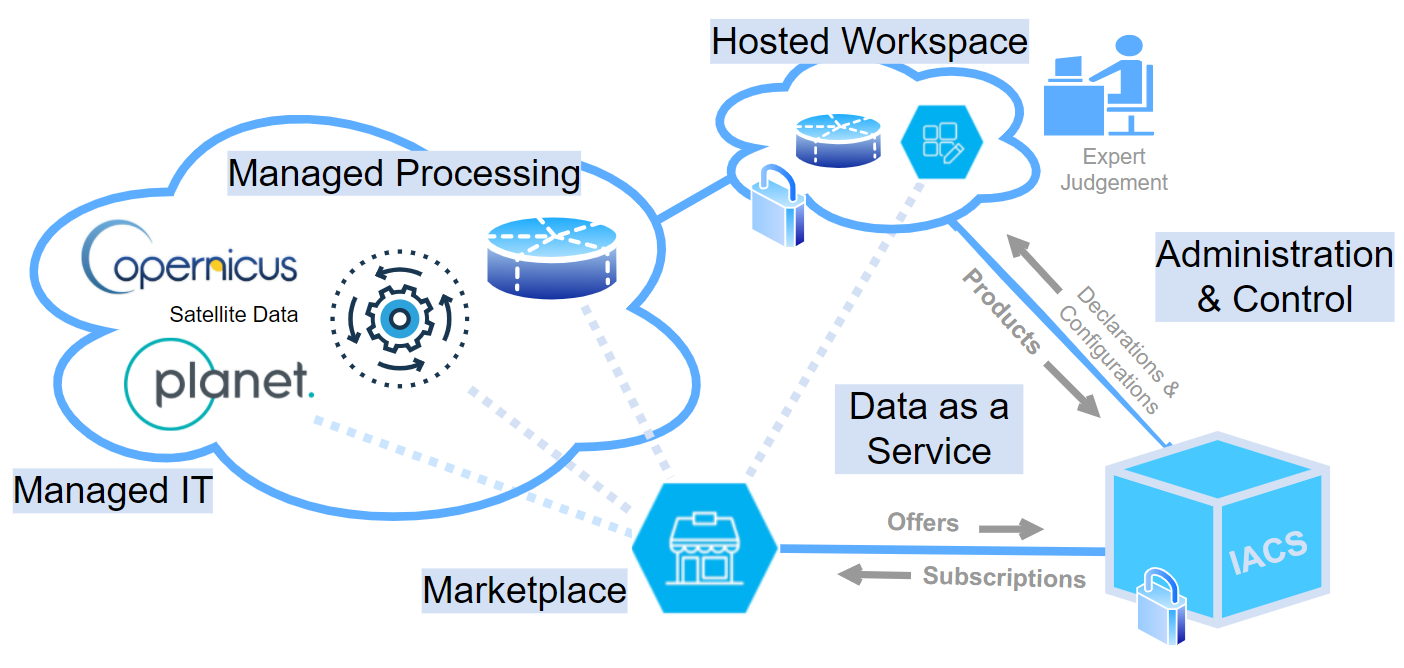 Paying Agency
A, B, C, ...
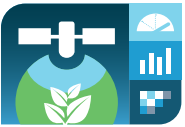 GT
[Speaker Notes: The system concept builds exclusively on technology for provider-managed services operations on IT cloud infrastructures. The architecture components are coupled via Application Programming Interfaces (REST APIs).]
Widgets - Parcel Explorer App
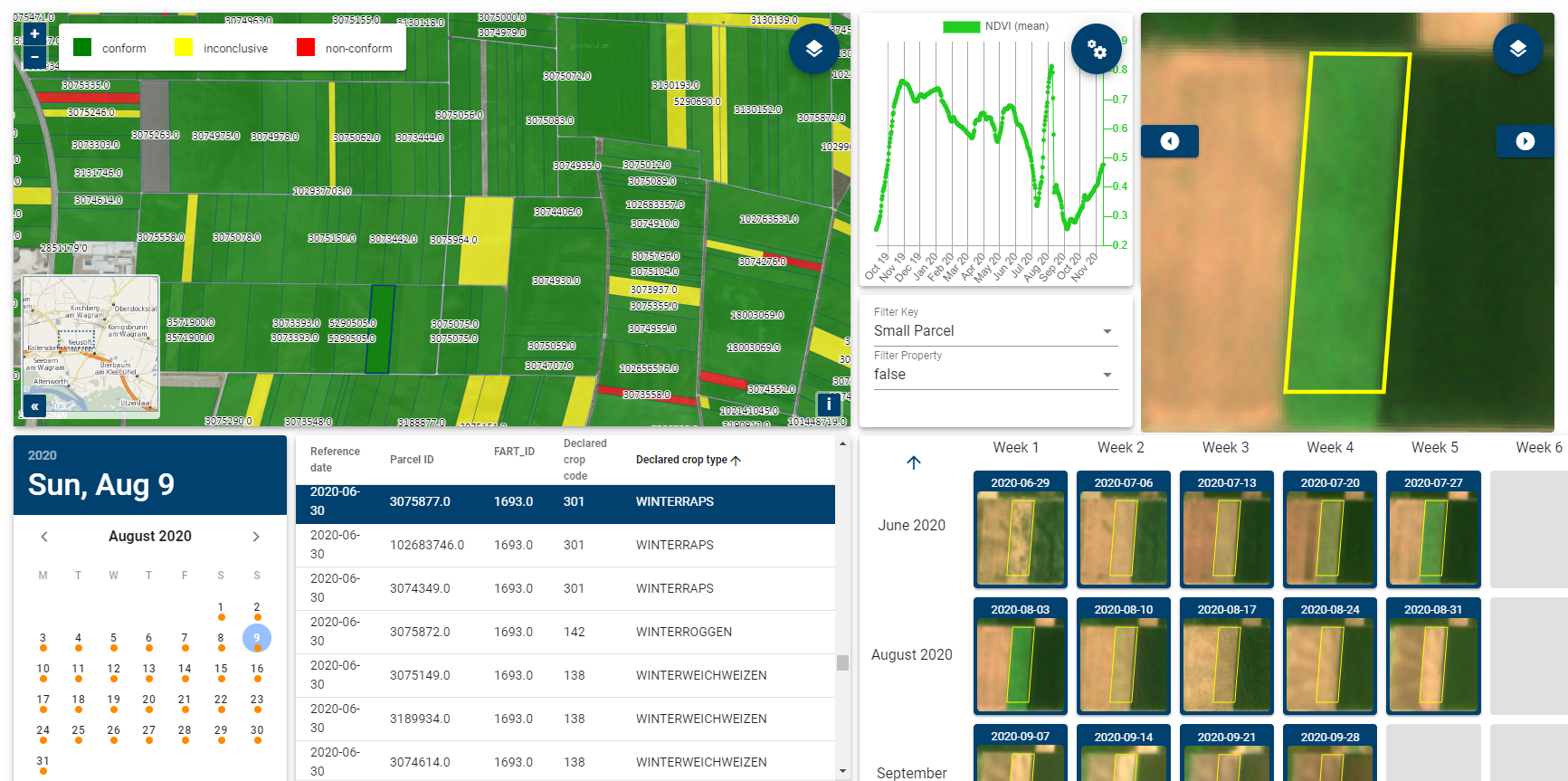 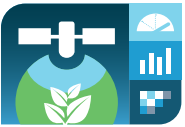 GT
Planet Fusioninside (Beta)
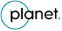 Quality Assessment Tool
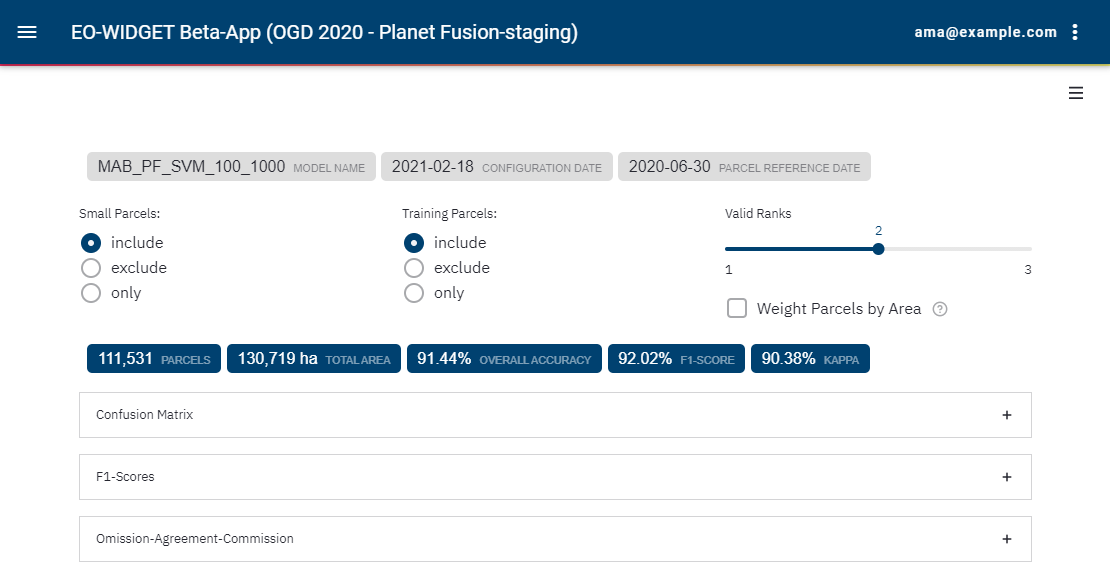 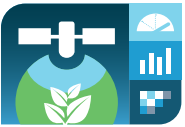 GT
Quality Assessment Tool
True Positives, False Negatives
Confusion Matrix
F1-Score
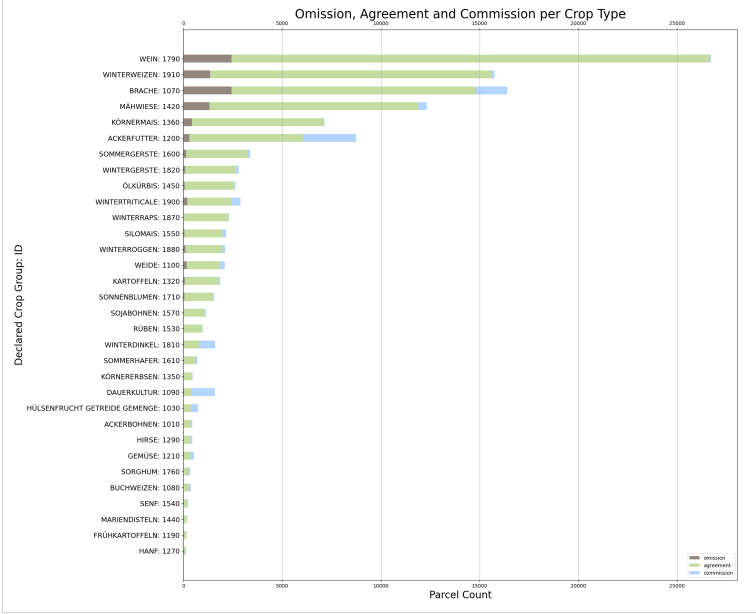 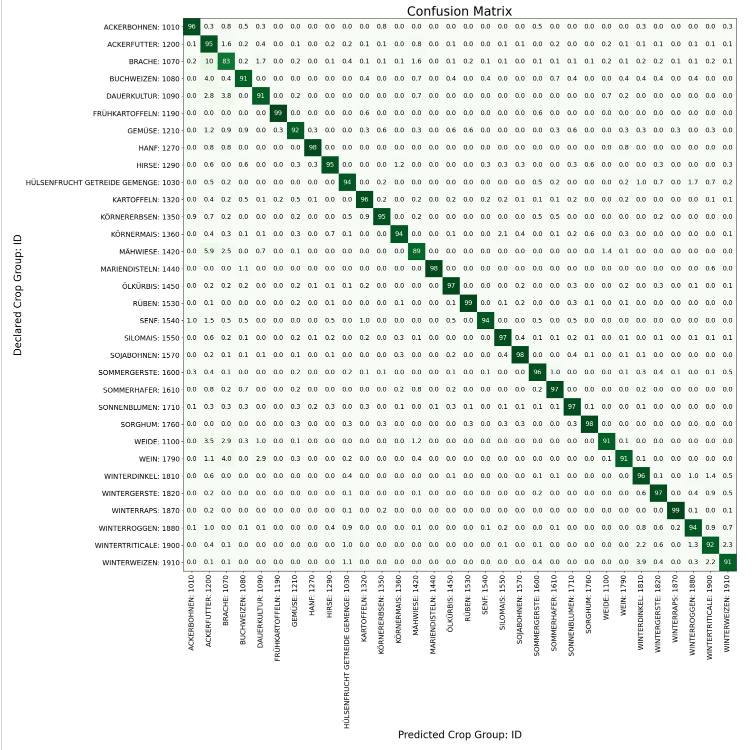 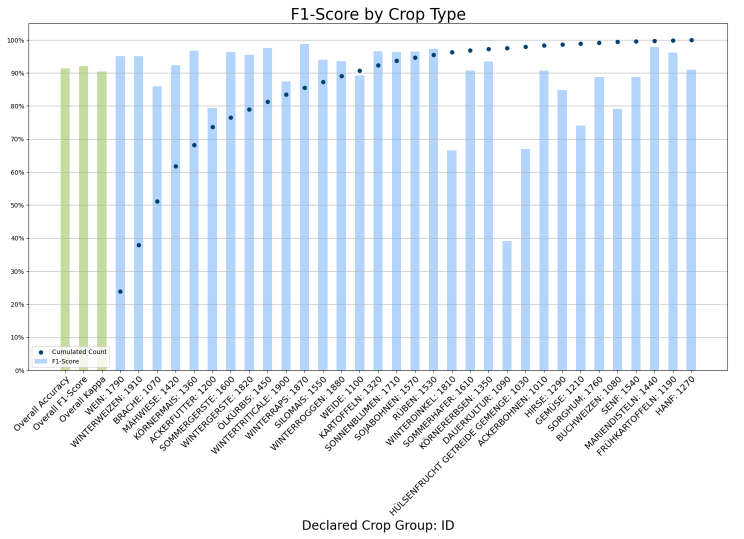 GT
Inconclusive / Small Parcels
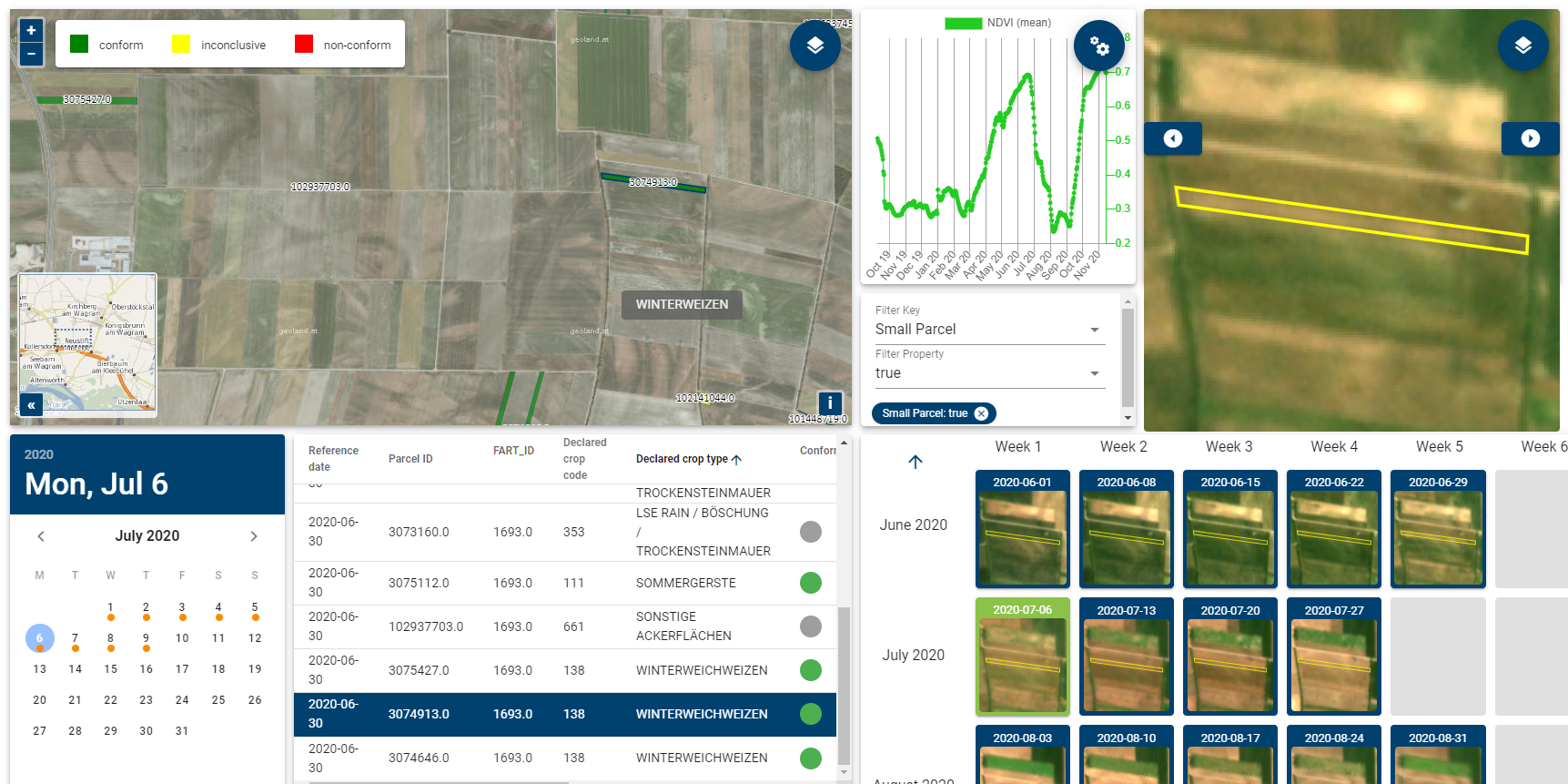 Planet Fusioninside (Beta)
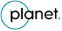 GT
LPIS and Declarations (GSAA)
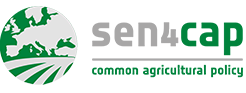 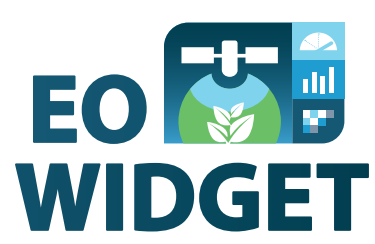 GSAA / Declarations Handling
by service provider of choice
only essential information is exchanged (compliance check not necessarily at product level, but within PA)
Enrichment (e.g. small parcel identification)
Configuration
Parcel Explorer GUI
Quality Assessment Tools
Automated data pipeline

UI support
Explicit data transfer process
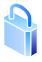 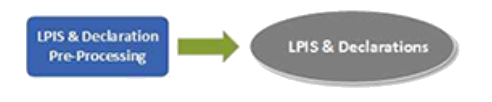 Configuration on
external VM
Cloud-based hosted
workspace
GT
Benefits of approach - technical
Technical benefits
Offers a combined and flexible solution for the recent technological challenge of Paying Agencies
Alleviates the burden of costly satellite data ETL/management and signal processing
Thoroughly satisfies IACS information requirements by
straightforward configuration of signal and markers according to individual strategic plans
best-practice optimization and quality assessment
digital products for monitorable agricultural land (parcel digital twins)
Managed IT-Service
No on-premise installation needed
Building on Sen4CAP - encapsulated algorithms
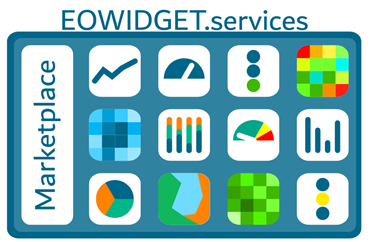 DK
Benefits of approach - organisational level
Organisational and legal aspects
Adaptive to the existing IACS infrastructure
Simplified procurement process with various providers possible
Outsourcing of Checks-by-Monitoring

Marketplace: “one-stop” shop for CbM
various data providers and service providers within one hemisphere
integration of legacy & heritage supply chains
all following GDPR and national legislations and PA’s data protection policies
Multi annual archiving
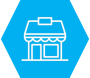 One-stop shop and subscription plans for vendor offerings to Paying Agencies, including self-service quote generation, ordering, billing and monitoring product activation
DK
Activity Status
Accomplished so far:
Initialization phase close to finished:
Pre-processing for S-1 and S-2 data for Austria use case
Monitoring products 
for test sites successfully end-to-end integrated
wall-to-wall production ready very soon
Proof of concept achieved:
Outsourcing of monitoring
Split in data products and widget visualisation
Configuration and exchange of declaration data in a cloud environment
Next step: Generalization
Optimization and quality improvements
Planning
EO-WIDGET Project, before and beyond
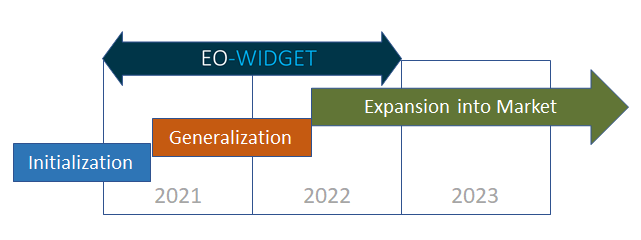 DK
Open Value Chain - join as you like!
Interoperability via common workflows and complementary roles of stakeholders for optimum adjustment to Paying Agencies’ policies
CbM Products
Workspaces
EO Data Hubs
Application Ready Data
IACS
Farm Info
System
Value-
adder
Value-
adder
PaaS Provider
Paying Agency
Farmer
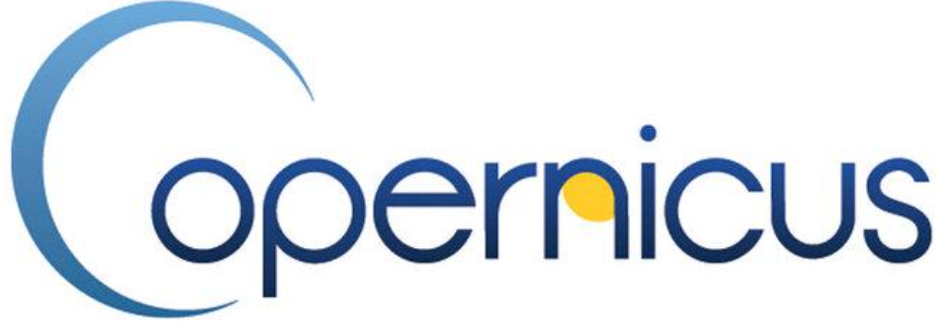 Commercial
SaaS Provider
Contractor
Advisor
DaaS
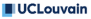 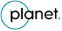 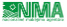 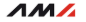 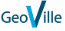 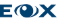 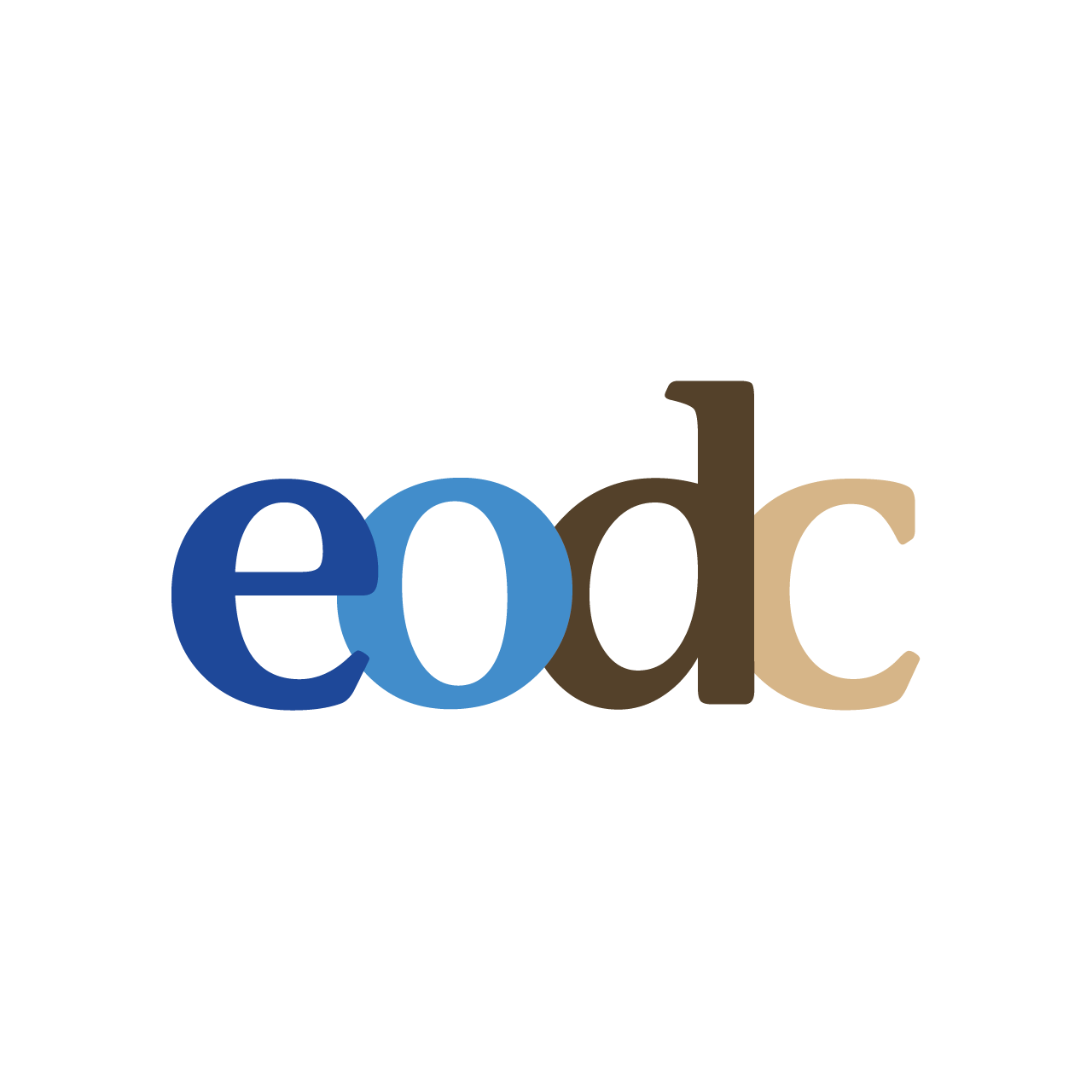 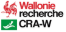 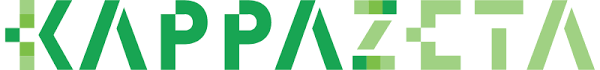 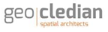 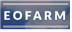 GT
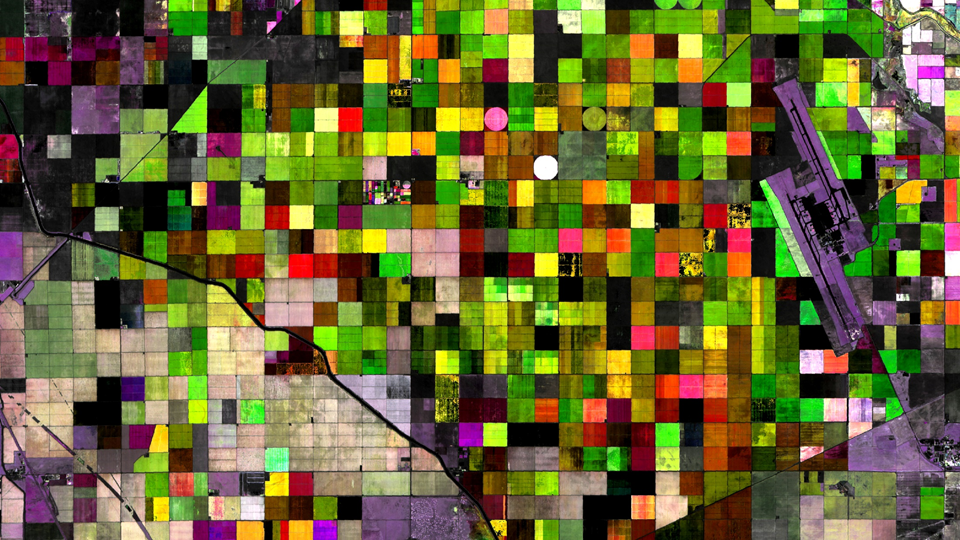 A proposition to Paying Agencies and/or their incumbent suppliers
New ways of implementing Checks by Monitoring via commodity services/products
Managed IT environment incorporating/evolving Sen4CAP specifications and algorithms
Implementation of local CAP strategies and SLA-based outsourcing becomes reality
Proof-of-concept achieved
full-country beta operations of 2021 growing season in Austria is ongoing
Checks by Monitoring - as a Service  (CbM-aaS)
DK
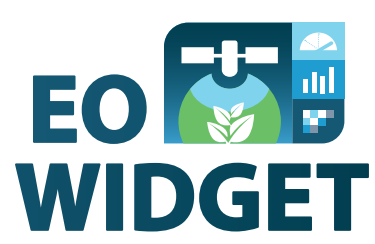 Further Info
Project Web Site:
https://eowidget.services 

Help and Stakeholder Liaisons:
David Kolitzus				Gerhard Triebnig
kolitzus@geoville.at			gerhard.triebnig@eox.at
+43 512 562021-29			+43 664 6207655
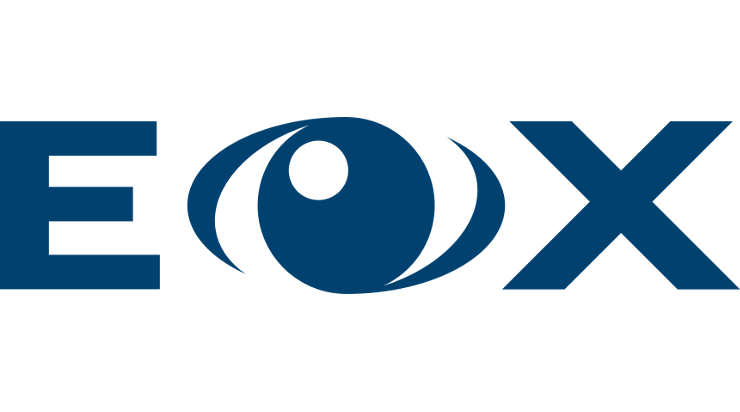 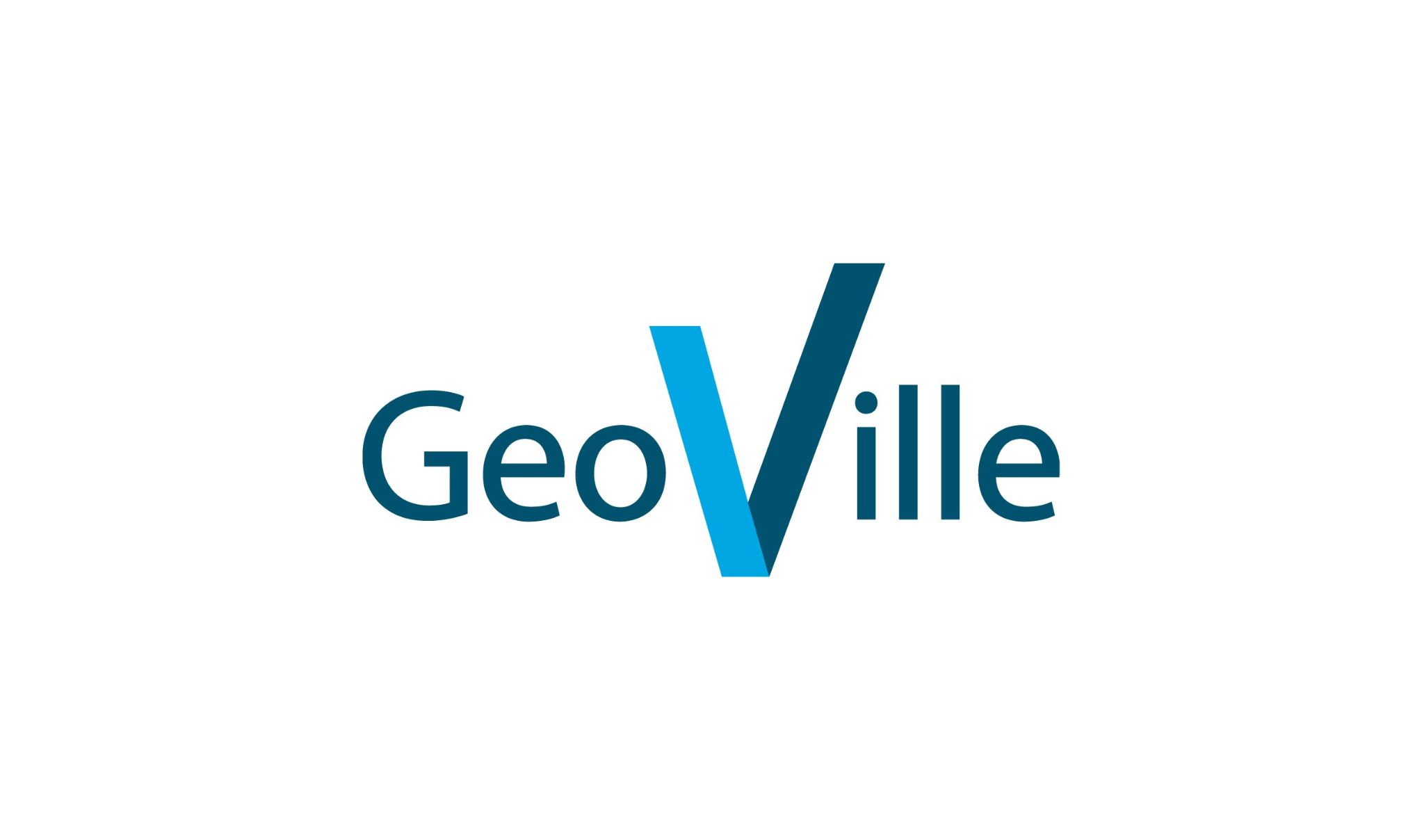 DK